univerzitet u novom sadu, pedagoški fakultet u somboruDeca sa govornim smetnjamaMentor: doc. dr Mia marićStudent:Srna Đurđević10/3/010
Project title: 
Harmonization and Modernization of the Curriculum for Primary Teacher Education (HAMOC)
Project number: 
516762-TEMPUS-1-2011-1-RS-TEMPUS-JPCR
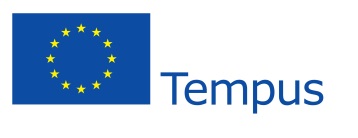 Uvod
Govor je bio-psiho-socijalna funkcija
Pod govornim poremećajima se podrazumevaju sve smetnje u govornom funkcionisanju koje na bilo koji način remeti verbalnu komunikaciju
Govorni poremećaji se mogu javiti samostalno ili kao prateća smetnja mnogim drugim poremećajima
Većina govornih smetnji je blaže prirode i zahteva kraće korektivne postupke
Pojam,klasifikacija i priroda govornih poremećaja
Govorni poremećaji su nepravilnosti u izgovaranju i jezičkom izražavanju,koji mogu da zahvate sve modalitete govora i glasa,strukturu jezika,artikulaciju,čitanje i pisanje,a prouzrokovani su uticajem sredine ili patološkim promenama nu govornom sistemu.
Dele se na: poremećaje glasa, poremećaje artikulacije,poremećaje ritma i tempa govora,poremećaje jezičko-govorne strukture i poremećaje čitanja i pisanja.
Poremećaji glasa
Disfonija – osnovni poremećaj glasa – promuklost
Uzroci mogu biti organski (nastaju od kongenitalnih anomalija,hroničnih upala,tumora,mehaničkih povreda)
Funkcionalne disfonije – psihogeno uslovljene i nastaju kao posledica emocionalnih stresova.
Poremećaji artikulacije (dislalija)
Poremećaji izgovora,nepravilan izgovor glasova  
Može se ispoljiti kao omisija(izostavljanje nekog glasa),supstitucija(zamena nekog glasa drugim),distorzija(iskrivljen izgovor glasova).
Dislaličan govor – tepanje
Najučestaliji govorni poremećaji
30 % dece predškolskog uzrasta i 16 % dece osnovnoškolskog uzrasta pati od poremećaja izgovora
Uzroci nastanka dislalija:
1.Defekti govornih aparata (mehaničke dislalije)
-labijalne-deformacije usana (nepravilno izgovaranje glasova m,p,b)
-dentalne-nepravilnosti i oštećenja na zubima i deformacija vilice
-lingvalne-posledica anatomohistoloških promena na jeziku(nepravilan izgovor glasova r i l)
-palatalne-oštećenje funkcija nosa i nepca(nepravilna artikulacija glasova k,g,h).
Pogrešno govorno vaspitanje:
-loš govorni primer roditelja-govor se uči imitacijom,pa dete usvaja roditeljski govorni model.
-tepajuća verbalna konverzacija-fiziološko tepanje produženo van granica tolerancije,i kao govorno ponašanje postane svojstveno detetu.
Funkcionalni uzroci dislalije:
-odnose se na redukciju fonematskog sluha(nesposobnost diferenciranja nekih glasova)
Poremećaji ritma i tempa govora
Najupadljiviji i najpoznatiji poremećaj-mucanje ili dizartrija(narušavanje govornog procesa koje se odnosi na redosled glasova,trajanje,brzinu,ritam i tečnost)
Psihoanalitička teorija o mucanju- u osnovi mucanja leži skriveni emocionalni konflikt,a mucanje predstavlja spoljašnju manifestacijutog konflikta.
Svesno želi da govori,ali ima nesvesnu želju da ne govori(nesvesni motiv ometa svesnu nameru i dolazi do zamuckivanja).
Teorija učenja:
 – mucanje kao naučeno ponašanje(govorni aspekt mucanja objašnjava se klasičnim uslovljavanjem negativnih emocija,a negovorni aspekt instrumentalnim učenjem.)
 - bihejvioralna terapija mucanja (usmerena je na eliminaciju simptoma koji ustvari nisu simptomi već neadaptivni načini ponašanja. To saznanje je dobra polazna tačka ka izlečenju).
Organske teorije – dominira shvatanje da u osnovi mucanja leži neki organski supstrat (različita oštećenja mozga,neizdiferencirana lateralizacija cerebralnih hemisfera-mešovita cerebralna dominantnost,poremećaji vokalne muskulature...)
U momentu mucanja govorni aparat se nalazi u grču,a trajanje i lokalizacija grča određuju intenzitet mucanja.
Geneza mucanja
Za pojavu mucanja potrebna su dva faktora: 1. predispozicija endogene prirode(osetljivost CNS,nasledne dispozicije ili anatomske,organske i funkcionalne anomalije) 2. provocirajući činilac egzogene prirode (emocionalni stres,akutni strah...)
Postoje tri tipa mucanja(u zavisnosti od uzrasta i vrste): 1. razvojno mucanje (javlja se između2-4 god,traje nekoliko meseci)2. benigno mucanje (javlja se oko 8.god,sponatano nestaje posle 2-3 god)3. trajno mucanje (javlja se između 3-8 god)
Faze u razvoju mucanja
Primarno mucanje - javlja se oko treće do pete godine u formi ponavljanja glasova ili slogova,može da se ispravi primenom preventivnih korektivnih mera
Tranzijentno mucanje – prelazni oblik između primarnog i sekundarnog mucanja,karakteriše ga povećana mišićna tenzija i prvi znaci emocionalnog reagovanja.
Sekundarno mucanje – poslednja faza u razvoju mucanja. Smatra se pravim mucanjem i ima sve uslove da postane trajno.
Brzopletost u govoru - tahilalija
Drugi poremećaj ritma i tempa govora
Govorni poremećaj  koji narušava razumljivost govora uopšte (zbog preterano brzog i nepreciznog izgovaranja glasova)
Pri takvom govoru ispuštaju se neki glasovi,slogovi se premeštaju,a reči se često ne završavaju.
Karakteristično je i zastajkivanje i ponavljanje slogova ili celih reči,pa se često izjednačava sa mucanjem.
Kod dece koja pate od tahilalije nema straha od govora,izbegavanja govornih situacija,deca često nisu svesna da imaju govorni poremećaj,pa nema motivacije za lečenjem.
Tahilalija može preći u mucanje,pa je rad na otklanjanju brzopletosti prevencija u nastanku mucanja.
Mnogi autori govore da se tahilalija zasniva na genetskoj dispoziciji.
Patološki usporen govor - bradilalija
Treći vid poremećaja ritma i tempa govora
Karakteristike: razvučenost glasova(samoglasnici),govor jako spor,otegnut,nejasno artikulisan
Osnova poremećaja je neregularna delatnost CNS,posebno endokrinološkog sistema.
Najčešće se javlja kod mentalno retardirane dece,ali i kod normalne dece pogrešno govorno vaspitane.
Poremećaji jezičko-govorne strukture
Različiti oblici afazija i disfazija,gotovo nikad se ne pojavljuju kao samostalne smetnje
Afazija – nastaje kao posledica oštećenja CNS-a,a može se ispoljiti i kao potpun gubitak govora ili njegovo delimično oštećenje.
Afazije se dele na – senzorne,motorne i kombinovane senzomotorne.
Afazija i disfazija se često koriste kao sinonimi,za decu se koristi termin disfazija (lakši oblici oštećenja govora i jezika )
Disfazija nastaje u razvojnom procesu govorne funkcije i može biti primarna(3-4god,nije došlo do normalnog razvoja govora,pa je on usporen) i sekundarna(stečena,javlja se posle 3.god,govor može biti delimično jasan,gramatički neispravan,siromašan,sa smetnjama u izgovaranju i sklapanju rečenica)
Poremećaji čitanja i pisanja
Javljaju se kod dece koja su imala ili i dalje imaju neki govorni poremećaj,kod dece sa smetnjama vida i sluha,kao i kod dece sa sniženim intelektualnim sposobnostima
To su primarni govorni poremećaji (psihogeni ili funkcionalni),a najčešči su mucanje,funkcionalne dislalije i funkcionalne disfonije
Mogu se ispoljiti  i sa drugim poremećajima u psihomotornom funkcionisanju,tada govorne smetnje imaju sekundarni značaj jer se javljaju kao prateći poremećaj
Posledice govornih poremećaja
Odnose se na mogućnost daljeg razvoja
Dete može imati probleme u uspostavljanju jezičkih struktura,što otežava proces edukacije
Posebno su značajni emocionalni problemi(deca su često neadaptirana)
Polazak u školu im je posebno stresan,česti su neuspesi,a česte su i školske fobije. 
U pubertetu su pojačano osetljivi
Dijagnostička procena dece sa govornim poremećajima
Opšte prihvaćen model timske obrade ima sledeći oblik:1. pedijatrijski pregled(utvrđuje antropometrijske karakteristike)2. neuropsihijatrijski pregled(utvrđuje opšti i specifični neurološki psihijatrijski status)3. ORL pregled(stanje sluha)4. logopedski pregled(utvrđivanje logopedskog statusa)5. psihološko ispitivanje(procenjuje trenutni nivo funkcionisanja deteta)
Psihološka procena
Sprovodi se u formi intervjua sa roditeljima i decom. 
Prikupljaju se podaci o ponašanju deteta,sva odstupanja,i najčešća raspoloženja
Sva odstupajuća ponašanja se analiziraju,kao i intenzitet,učestalost i trajanje istih
Utvrđuje se trenutno govorno funkcionisanje deteta-kvalitativna i kvantitativna analiza govora.
Kvalitativna analiza – analiza govora u različitim stepenima složenosti govorne ekspresije
Kvantitativna analiza – podrazumeva da se određenoj formi govornog poremećaja da brojčani iskaz
Rili test(mucanje)- uzimaju se tri parametra-frekvencija ponavljanja i produžavanja glasova;uočljive fizičke konkomitante;dužina trajanja najdužih blokada.
Detetu koje ne zna da čita pokazuje se serija slika od koje ono treba da sklopi priču;govor se snima na magnetofon i beleži grafički (tačno izgovorena reč tačka,neispravno kosa crta)-potrebno je 150 reči za procenu,ali se prvih 25 zanemaruju.
Fizičke konkominante – akustični i vizuelno opažljivi fenomeni koji prate govor-glasno disanje,zviždanje,grimase...
Sabiranjem skorova za sva tri parametra dobija se težina mucanja- podaci se upoređuju sa normalnim podacima
Osim ovog načina koriste se još i Vilobi-upitnik koji kod nas nije standardizovan,Test samoprocene reagovanja na govorne situacije i Ajova skala stavova prema mucanju
Zaključak
Deca sa govornim smetnjama su veoma česta u današnjem društvu. Veliki broj istih je podložan ispravljanju ako se na vreme ustanovi i ako se pravilno sa njim postupa. Cilj se svakako,potpuno razvijanje jezičkog i govornog sistema. U lečenju ovih smetnji roditelji su veoma bitan faktor,treba da budu puni podrške i potpuno spremni na saradnju sa detetom i stručnim licem. Deci je najviše potrebno ohrabrenje i podrška jer ako to izostane i napredak će izostati,a dete će biti frustrirano,nezadovoljno i veoma moguće asocijalno.
Hvala na pažnji!